instructions
One of the requirements of attending the Petroleum Science & Technology Institute is for you to turn around the training to another 20 high school STEM teachers in your school, district, or a larger Texas audience. You will be paid $700 for your efforts.
We are asking you to take some time today to think about how you would complete this task. Your assignment now is to:
Take some time to think about the professional development you will deliver (specifics are detailed for you in the powerpoint). Specifically you will want to think about which topics and activities you have done so far that you would feel comfortable presenting as part of your PD. The slides are broken up into four, one-hour sessions for your PD. Feel free to use two hours for one activity if you are choosing a longer activity. The structure is really up to you. Using the Energy Excursions website as part of your training is highly encouraged. Professional meetings are great venues for delivering PD.
Complete this ‘worksheet’ in powerpoint format
Make a three-minute presentation on your plans to the group on Friday morning right after our group breakfast in Galveston. You will be timed, so don’t spend a lot of time ‘off page’. The idea here is to share ideas of what you are thinking about doing. Your presentation should start with slide #3. 
Note: If you plan to collaborate with another teacher (see slide #2), you can do one presentation together  on Friday, and you can have 5 minutes together to speak.
Specifics from UT
Your budget is $700 for a 4-hr professional development offering for a minimum of 20 teachers. This includes any food, materials that you provide, and an honorarium for yourself.
Talk to UT if you need help with any materials you cannot find or print (e.g., oversized prints) – we may be able to help. We need some advance time if we are going to print something for you.
To receive the $700:
You must provide an agenda (draft is fine) to UT for the PD a week in advance.
You must provide several photos of the in-person or onscreen PD.
You must provide a sign-in sheet of attendees along with their: name, school district, school, e-mail address (we want to collect their e-mail addresses so we can invite them to the PSTI next summer).
If fewer than 20 teachers show up, deduct $35 for each teacher under 20. E.g., 15 teachers show up, you’ll receive $525 (instead of $700). We recommend over-subscribing to be safe.
Yes, you can co-host with another PSTI teacher – but you need to then have a minimum of 40 teachers. Same rules apply. Each of you receives $700 for training. Same deductions (you split them) apply if you don’t have 40 participants.
Petroleum Science & Technologyprofessional development plan (draft)
Your name here
Your school and school district here
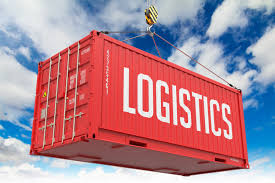 LogisticS
Campus or District Level Offering?
Delivery Date Goal:   
Time of day:  
Duration of activites: 4 hrs
#Teachers anticipated:
Target audience (whom do you want to come? What do they teach?):
Advertising methods:
Where (and delivery method – likely online? Or in-person? Back-up plan?):
Food?
Will teachers be granted PD hours for attending the PD?
Hour 1  – Which PSTI topic?
PSTI Activity #1 (briefly describe)                            -? minutes
PSTI Activity #2 (briefly describe)                            -? minutes
Hour 2  – Which PSTI topic?
PSTI Activity #1 (briefly describe)                            -? minutes
PSTI Activity #2 (briefly describe)                            -? minutes
Hour 3  – Which PSTI topic?
PSTI Activity #1 (briefly describe)                            -? minutes
PSTI Activity #2 (briefly describe)                            -? minutes
Hour 4  – Which PSTI topic?
PSTI Activity #1 (briefly describe)                            -? minutes
PSTI Activity #2 (briefly describe)                            -? minutes
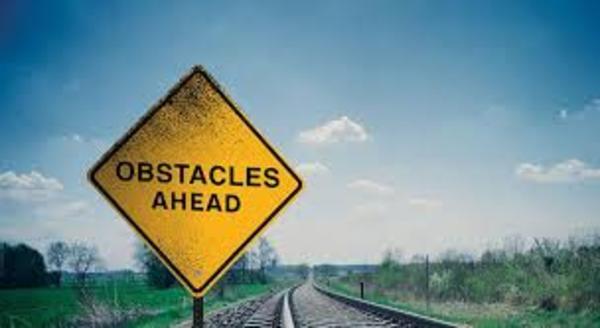 Any obstacles?
What obstacles do you perceive?
 
 
 
 
How can UT best support your efforts?